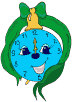 Родительское собрание на тему:«Родительское внимание – залог успешности ребёнка».
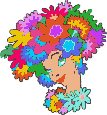 Для родителей учащихся экспериментального 3 «Б» класса ГУ ОСШ «Мырзакент»
19.02.2013 год
Кл.рук: Вольвакова Е.И.
План:
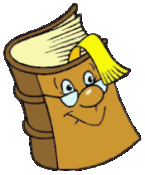 1. Введение.
2. Основная часть.
А) Текущая успеваемость с 9 января по 15 февраля 2013 года.
Б)  Приёмы и способы улучшения успеваемости и дисциплины на уроках.
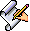 В)  Задачи до конца III – четверти.
3. Заключение.
А) Освоение Интерактивных Компьютерных Технологий (ИКТ) на уроках.
Б ) Ожидаемый результат.
4. Разное.
Цели и задачи:
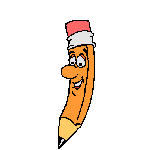 1. Проанализировать сложившуюся ситуацию в ослаблении качества знаний учащихся.
2. Выявить причины, влияющие на спад в заинтересованности к учебному процессу и помочь ребёнку преодолеть их.
3. Обеспечить 100% посещаемость, исключить опоздания на уроки.
4. Выучить правила поведения учащихся на уроках и перемене.
5. Уделять больше внимания  ребёнку, как к самостоятельной личности.
6. Воспитывать умение жить и работать в коллективе, не допускать плохого отношения к одноклассникам и другим ученикам.
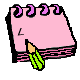 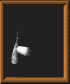 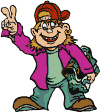 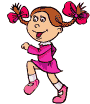 В классе:   14 учащихсядевочек – 8,   мальчиков - 6
Начало  учебного  года.
Текущий результат.
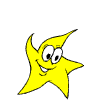 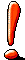 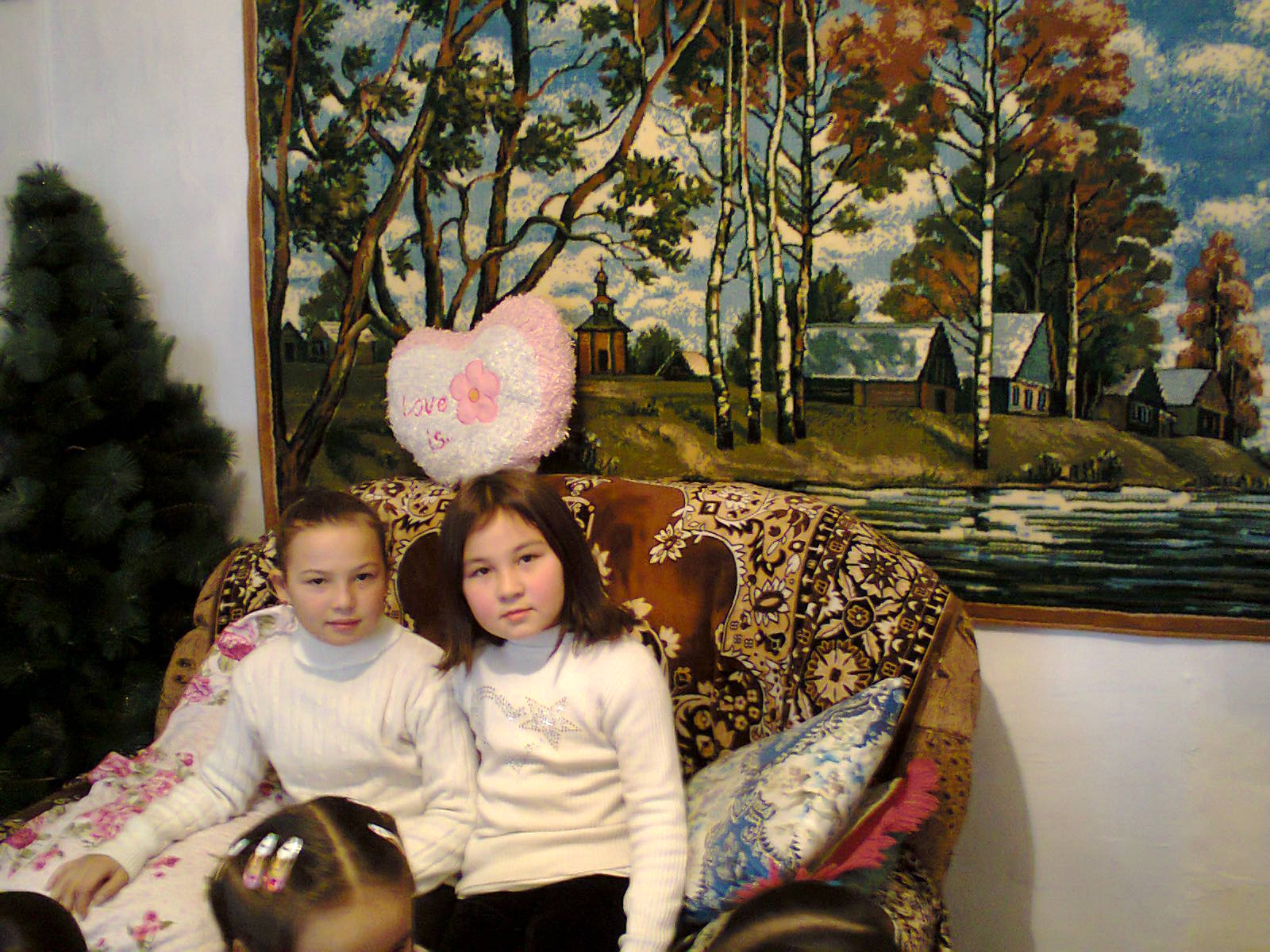 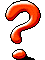 «4» – «5»
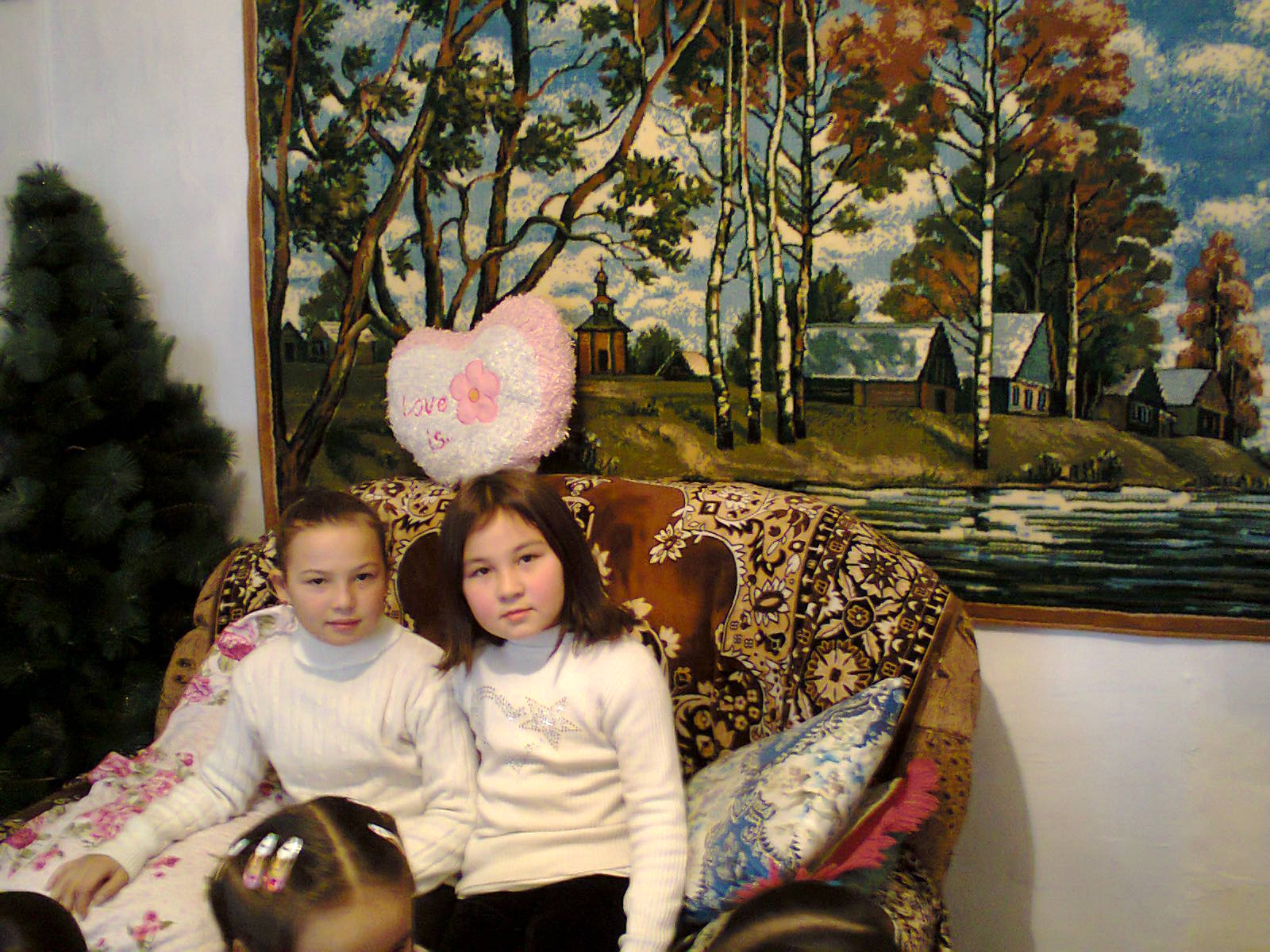 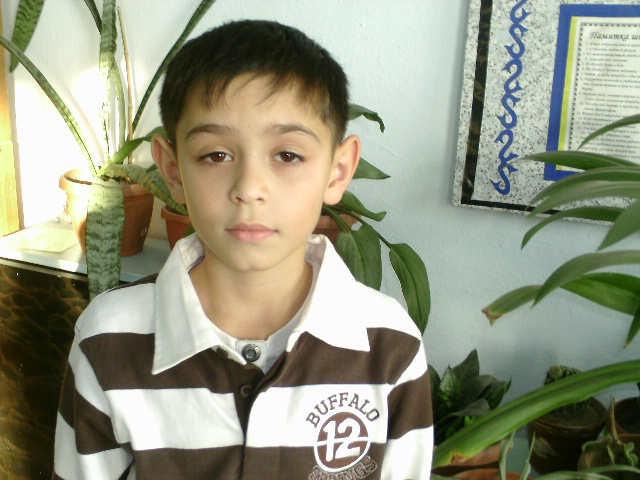 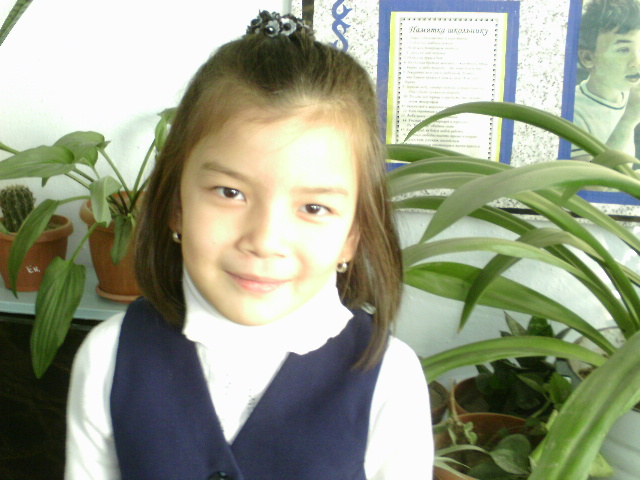 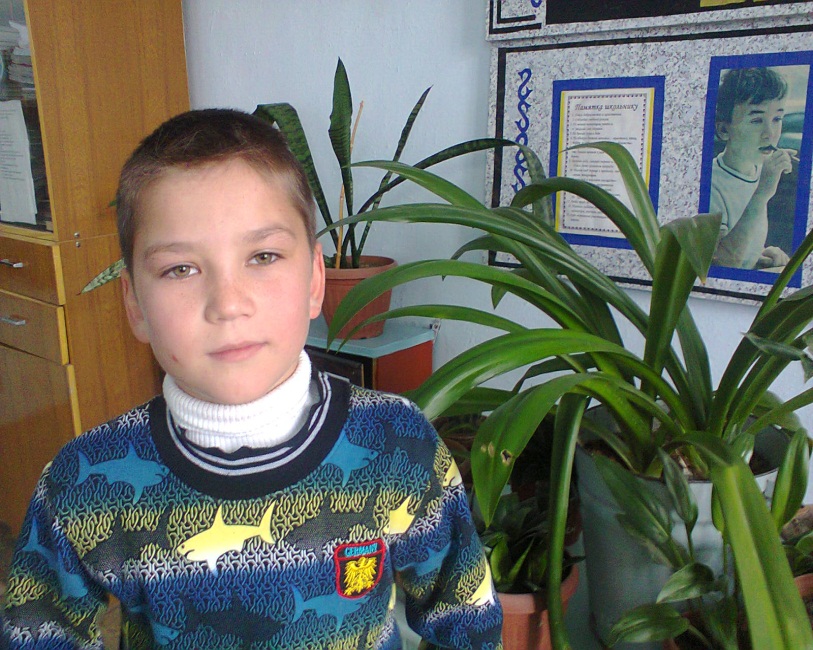 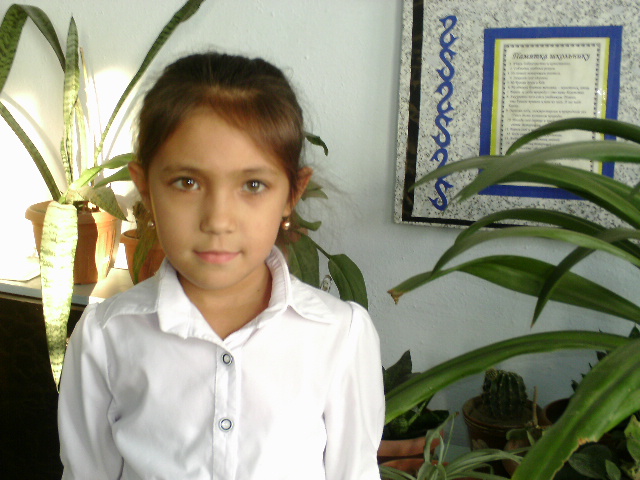 «5»
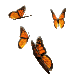 «4»
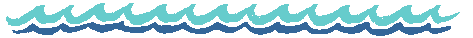 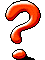 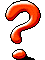 «3» – «4»
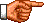 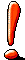 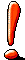 «3»
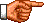 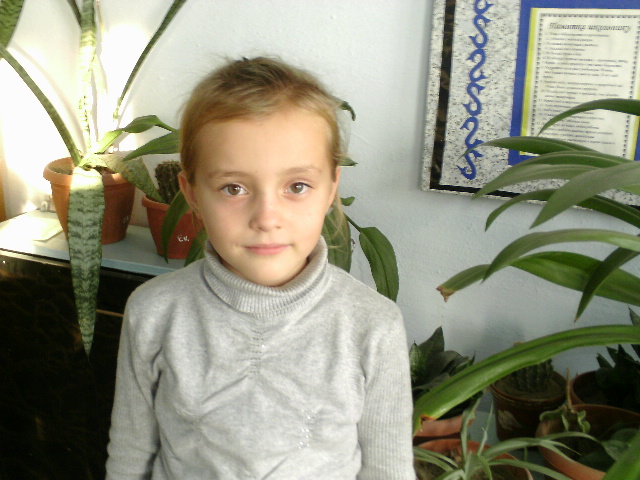 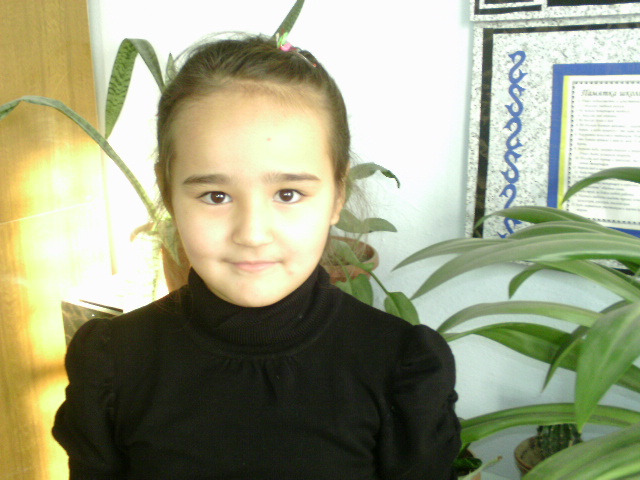 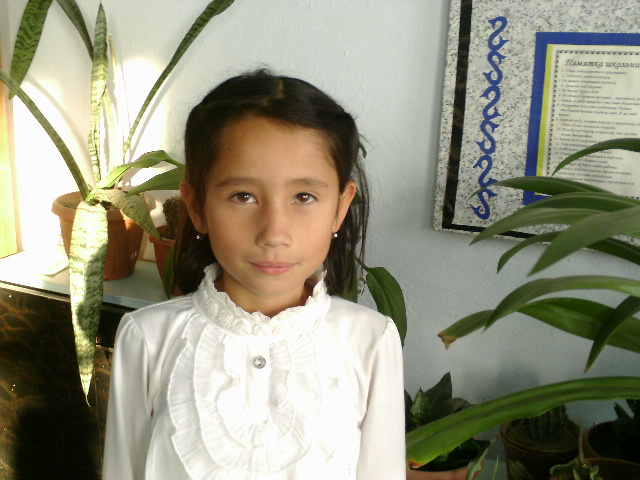 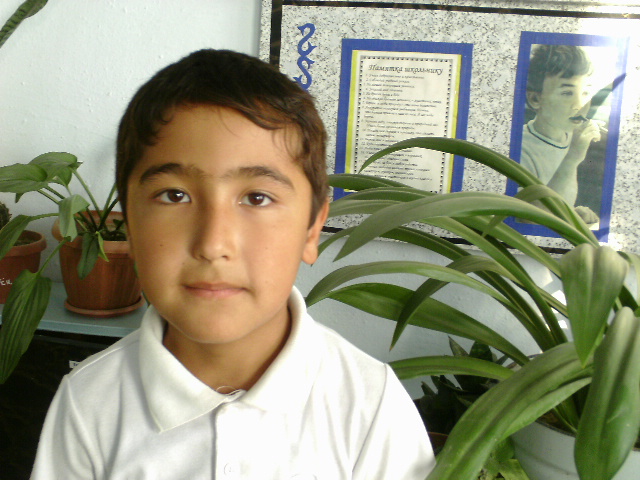 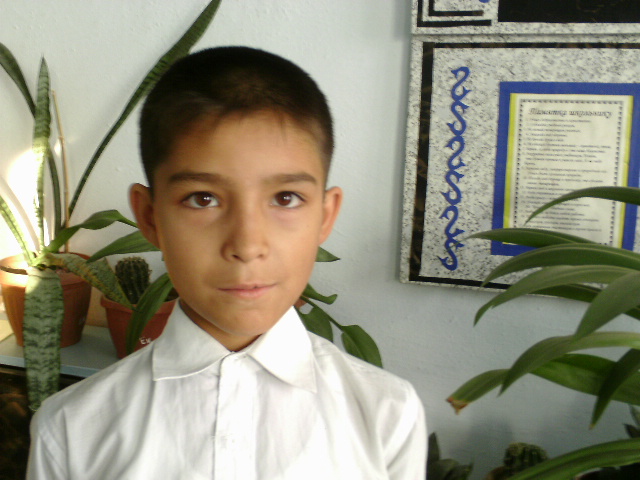 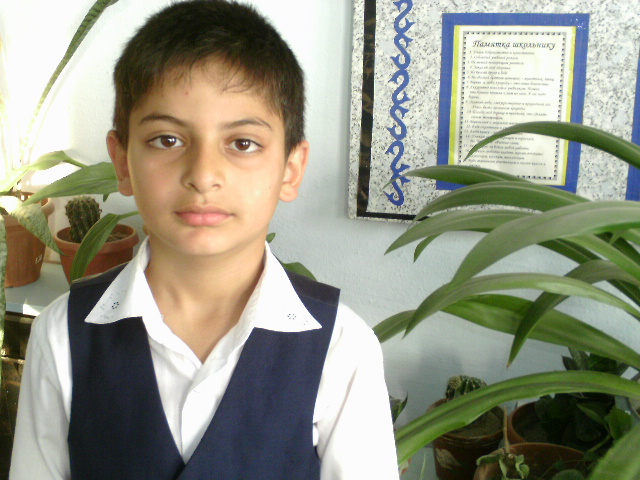 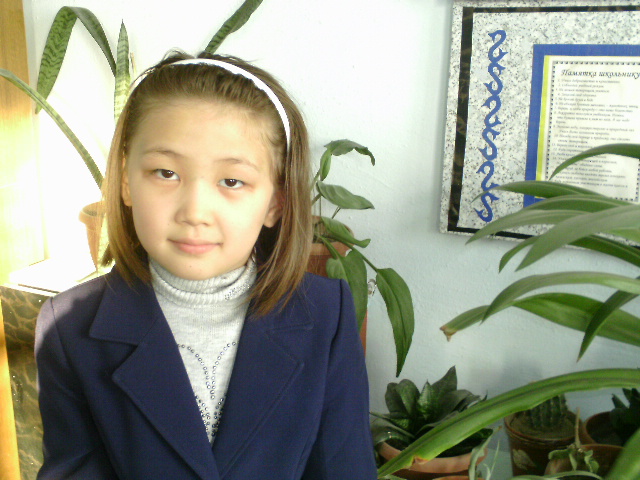 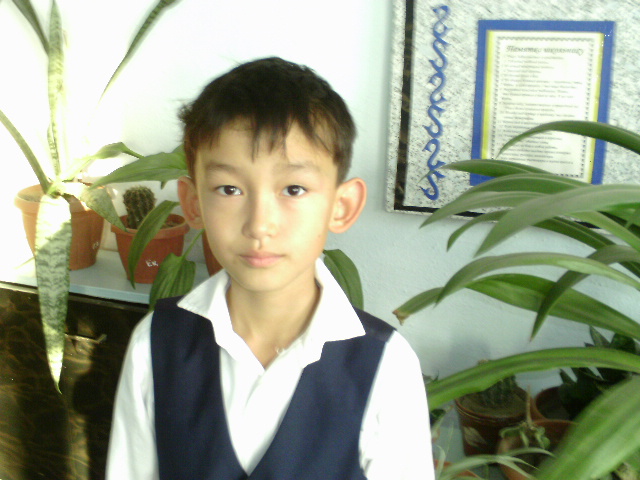 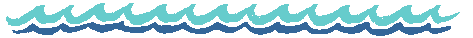 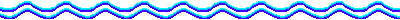 Рус. язык
Рус. язык
Рус. язык
Каз. язык
Каз. язык
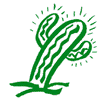 Рус.язык
Математика
Математика
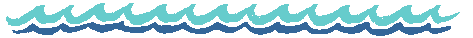 Причины ?!?
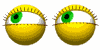 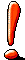 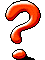 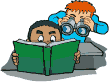 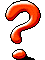 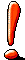 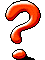 1.Нарушение правил поведения учащихся на уроках и на переменах. Нежелание признавать свои проступки. Опоздания, пропуск уроков.
2 Не повторяем, не учим правила; таблицу умножения; неуверенность при самостоятельной работе; домашние задания выполняем не полностью.
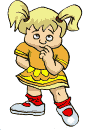 3. Мало и невнимательно читаем, в результате – неумелые составления предложений при письменной работе.
4. Отвлекаясь сами на уроках, отвлекаем других (рисуем, заполняем анкеты, разговоры, смех). Нет усидчивости, терпения выслушать других.
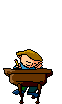 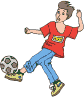 5. Потерян контроль со стороны родителей.
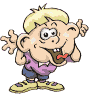 Результат: Потеряно время – программный материал не усвоен.
Как исправить ситуацию???
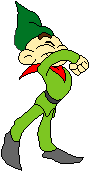 1. Каждому родителю провести индивидуальную беседу со своим ребёнком. Приучать быть ответственным и самостоятельным.
2.Обеспечить контроль за выполнением домашних заданий – письменных и устных.
3. Побольше и внимательнее читать, желательно вслух и с выражением. Можно для чтения подобрать познавательный материал по предмету.
4. Приучать к аккуратности в тетрадях и ведении дневника, как к  личному документу. Исправить каллиграфию.
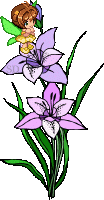 5. Обеспечить 100% посещаемость на уроки. Не нарушать учебный  режим.
6. Исключить из речи в обращении друг к другу слова - «паразиты».
7. Соблюдать порядок в классе и школе. Это наш второй дом.
8. Находить свободное время для игры со своими детьми в настольные игры, н-р, шашки, шахматы, лото; которые развивают усидчивость, внимание и  логическое мышление.
Памятка родителям:
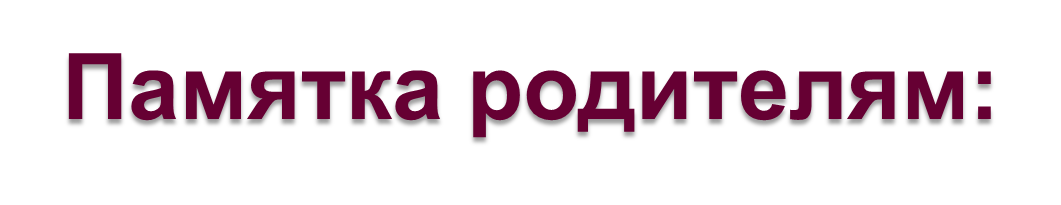 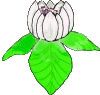 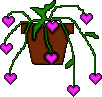 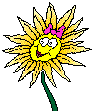 Уделять больше внимания, заботы, ласки своему ребёнку;
Обращаться как к другу, самостоятельной личности, считаться с его интересами, увлечениями;
Интересоваться, как у ребёнка прошёл учебный день, что узнал нового, каковы его успехи, неудачи; выявить причину, всегда ли прав ваш ребёнок;
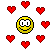 Убеждать на примерах из своей жизни или других людей;
Не наказывать, а разъяснять;
Не критиковать, а привить стремление познать больше, жить лучше и иметь большее, чем достигли Вы.
Только так придёт Успех!
Внимание – это не раз и навсегда данное качество.
Внимание можно и нужно развивать!
Самому ребёнку это сделать трудно. Ему необходимо помочь научиться управлять своим вниманием. И главным помощником могут стать папа и мама, дедушка и бабушка.
Стимулируйте интерес к развитию внимания собственными примерами и примерами из жизни других людей.
Наберитесь терпения и не ждите немедленных, успешных результатов.
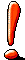 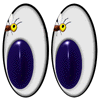 Инновации в учебном процессе:
1. Применение интерактивной доски на уроках. ( умение учащихся самостоятельно и уверенно работать с доской)
2. Применение занимательных логических игр на интерактиве.
3. Просмотр тематических мультимедиапанорам.
4. Просмотр фрагментов мультфильмов, подходящих по тематике  учебника чтения;
5. Интерактивные командные игры по математике и русскому языку на закрепление знания таблицы умножения и правил;
6. Познавательные презентации различной тематики;
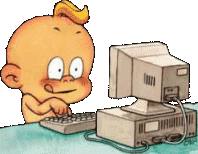 7. Творческие работы учащихся и их защита.
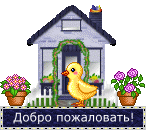 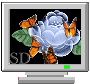 Ожидаемый результат.
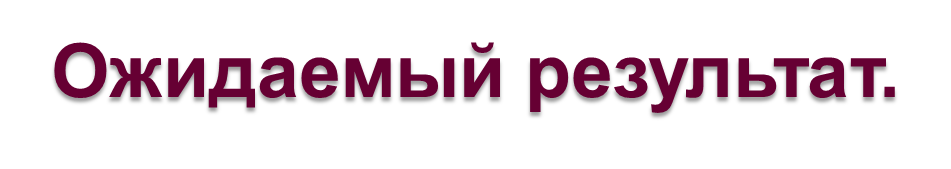 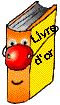 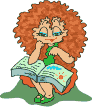 Улучшение качества знаний учащихся  через познавательный интерес;
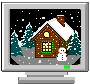 Относительно уверенная работа учащихся в использовании компьютерных и интерактивных технологий;
Расширение кругозора знаний, навыков и умелое их применение;
Заинтересованность учащихся, укрепление памяти, логического мышления;
Творческая и самостоятельная активность учащихся на уроках;
Сплочение классного коллектива;
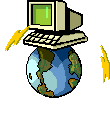 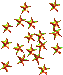 Желание учиться лучше, чтобы знать больше.
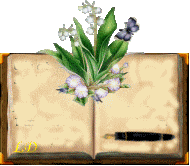 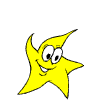 Научите                          жить по правилам:
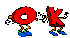 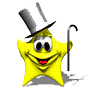 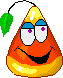 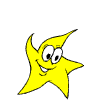 1. «Научился сам, научи другого».
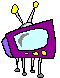 2. «Относись к другим так, как ты хотел бы, чтобы относились к тебе».
3. «Всё в познании нового даётся через терпение и труд».
4. «Стремись к лидерству – всегда будь первым!»
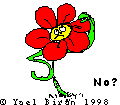 5. «Ни одного дня без новых информаций и умений».
6. «Делись с друзьями новыми впечатлениями и полученными знаниями».
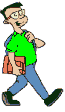 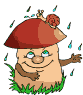 Источники изображений
Фотографии из архива кл.руков. Вольваковой Е.И.
Материалы, наблюдения и анализы из опыта работы        в 3 «б» классе в период с 9.02 по 15.02 2013 г. 
Диаграммы.
Компьютерная графика.
Спецэффекты.


http://88.198.21.149/images/photoframes/2010/6/02/17/55/fHqAH94qdQVhyzKEF.jpg 

http://sch2016.edusite.ru/images/01.gif
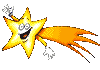 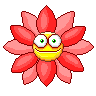 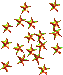 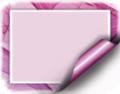 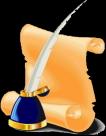